Педагогические секреты. Закрепление лексики Feelings.
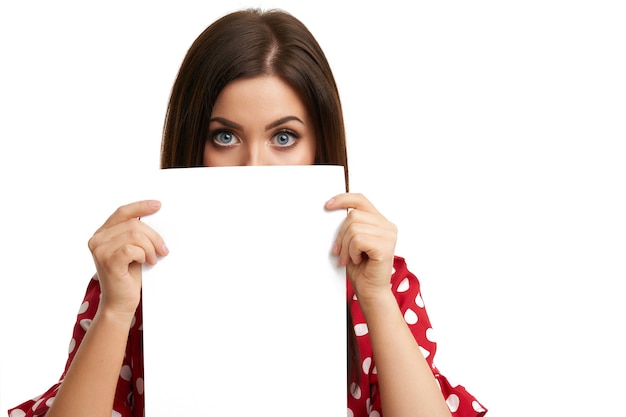 Guess, I am happy or sad?...
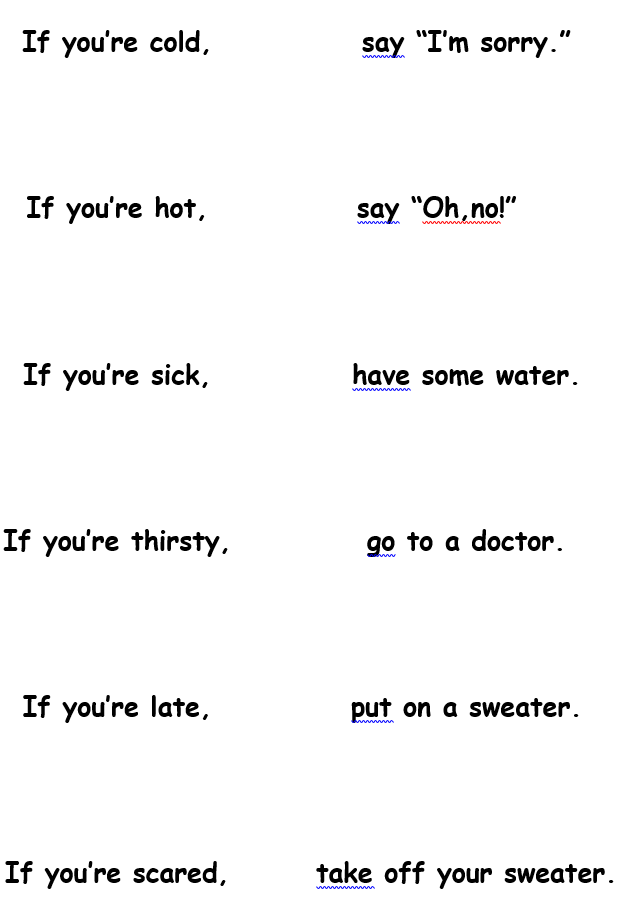 Match and get the true statement.
(можно разрезать на карточки)
Игра Крестики Нолики
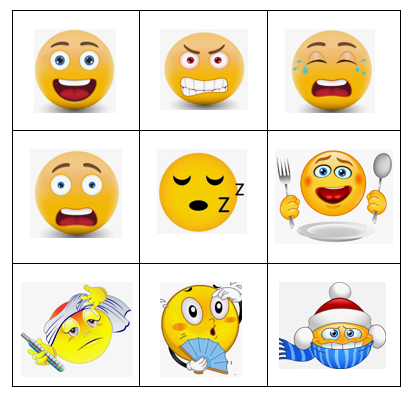 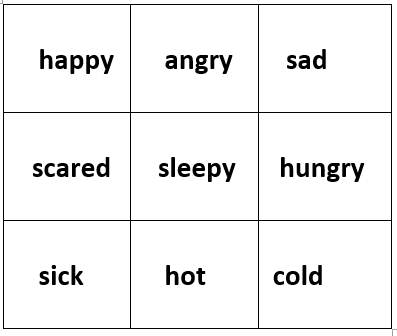 Игра Морской бойПоле нарисовано на доске или бумаге, всем хорошо видно, на нем учитель отмечает «удачные» попадания и «промахи» ребят.
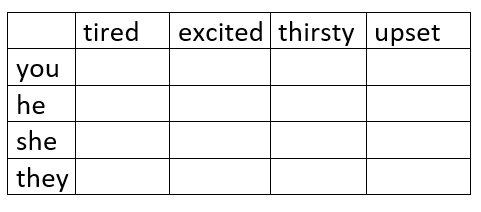 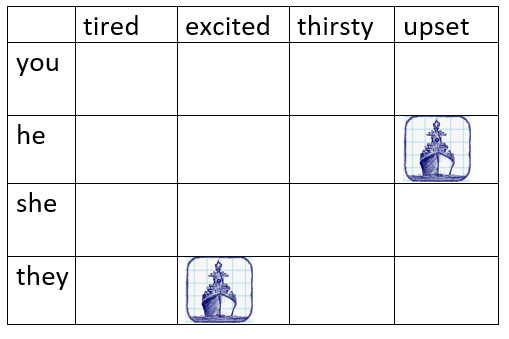 Cправа поле морского боя учителя, который дети не видят. Они задают вопросы:
Are you tired?
Is he thirsty?
Are they upset?
Угадай чувства животных
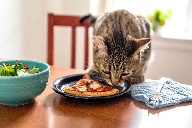 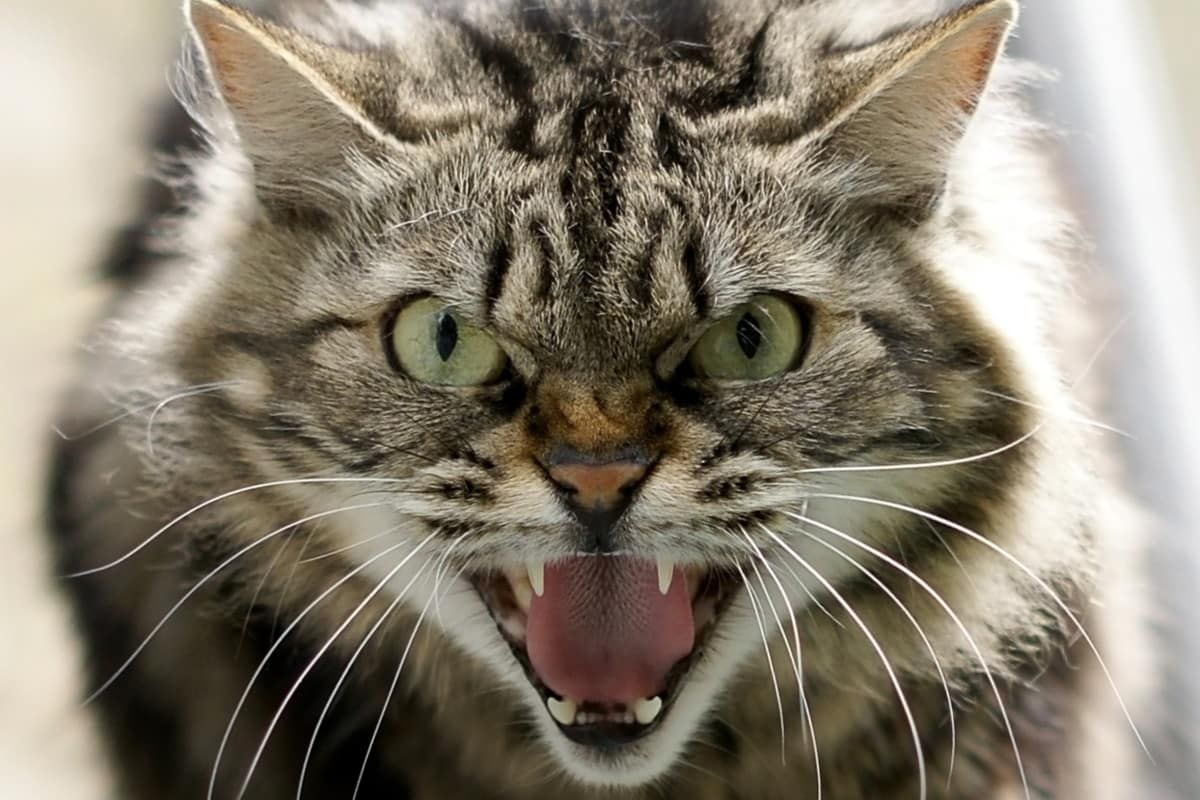 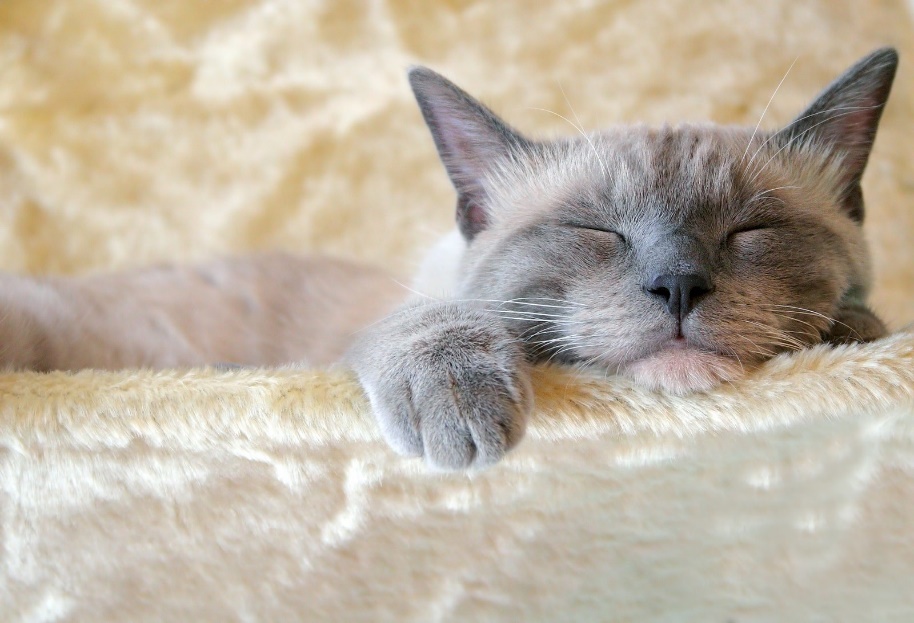 Распечатав картинки из книги How do you feel? By Anthony Browne можно сыграть в множество игр на закрепление лексики.
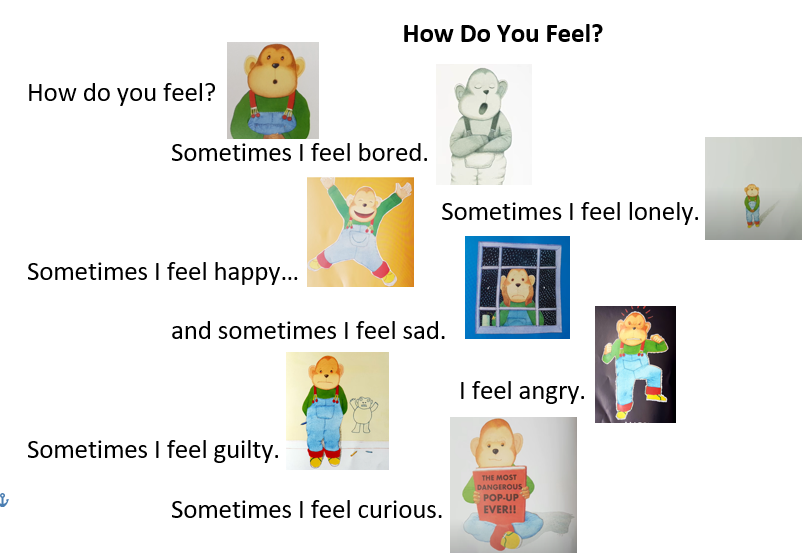 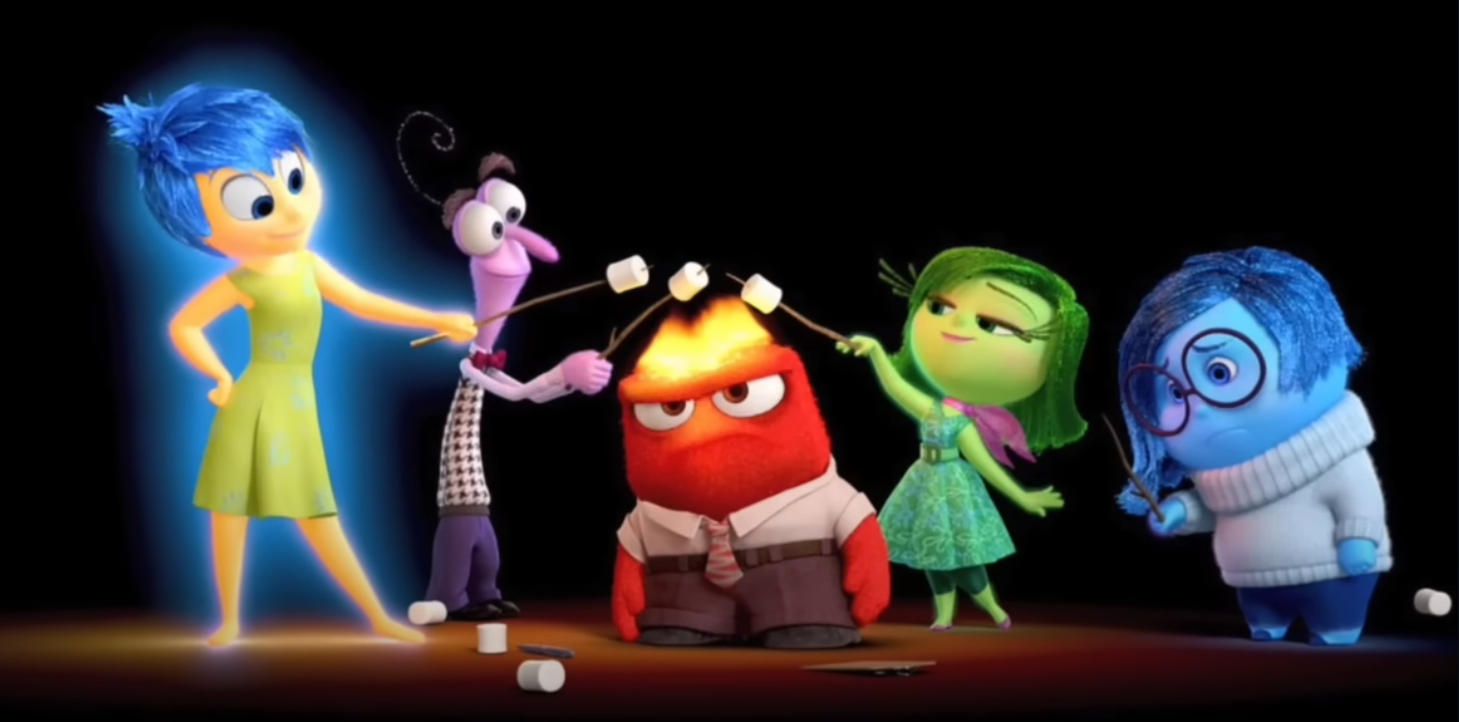 Сюжет мультфильма Inside out непосредственно связан с постоянным анализом наших эмоций.
«Я поняла, что люди забудут, что вы им говорили, забудут, что вы им сделали, но люди никогда не забудут того, какие чувства вы у них вызвали»Майя Энджелоу, американская писательница и поэтесса
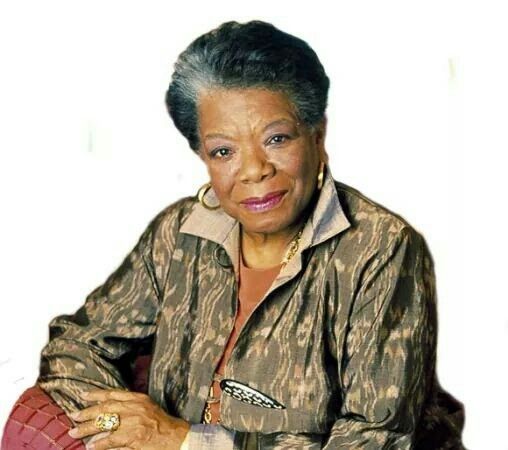